EXEMPLO DE MODELO DE PLANO DE AÇÃO PARA GERENCIAMENTO DE CONTAS PRINCIPAIS
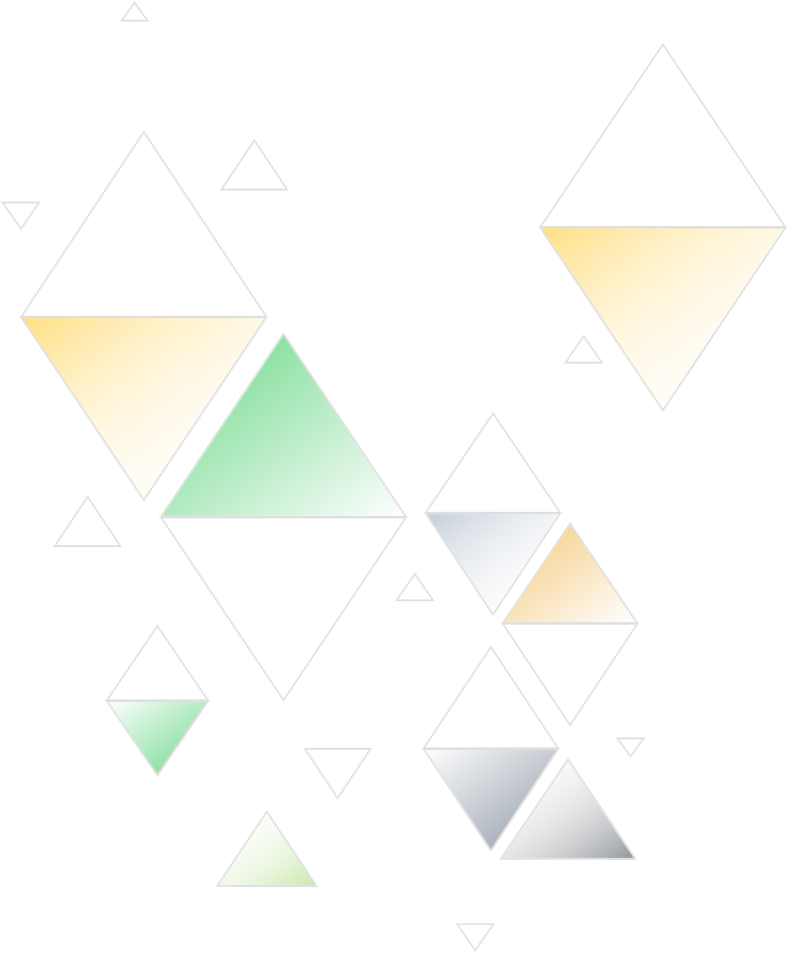 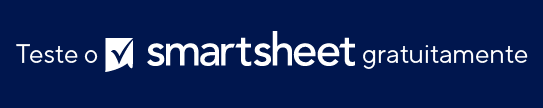 PLANO DE AÇÃO PARA GERENCIAMENTO DE CONTAS PRINCIPAIS
EXEMPLO DE MODELO DE PLANO DE AÇÃO PARA GERENCIAMENTO DE CONTAS PRINCIPAIS - APRESENTAÇÃO
RELATÓRIO DO PROJETO
EXEMPLO DE MODELO DE PLANO DE AÇÃO PARA GERENCIAMENTO DE CONTAS PRINCIPAIS